Introduction
Applications
Optimality Conditions
Primal Dual in LP
Algorithms
Ben Klein – 11/03/13
Minimum cost flows: Introduction and basic algorithms
Introduction
Applications
Optimality Conditions
Primal Dual in LP
Algorithms
Max flow – A reminder
4
u
w
3
5
t
2
s
1
v
z
2
2
Introduction
Applications
Optimality Conditions
Primal Dual in LP
Algorithms
Max flow – A reminder
Introduction
Applications
Optimality Conditions
Primal Dual in LP
Algorithms
Minimum Cost Flows - Definition
0
0
4,1
v2
v1
5,1
3,3
-3
5
1,1
v3
v4
3,4
-2
v5
Introduction
Applications
Optimality Conditions
Primal Dual in LP
Algorithms
Minimum Cost Flows - Definition
Introduction
Applications
Optimality Conditions
Primal Dual in LP
Algorithms
Minimum Cost Flows - Definition
4,1
v2
v1
2,3
Introduction
Applications
Optimality Conditions
Primal Dual in LP
Algorithms
Minimum Cost Flows - Definition
u
4,0
4,1
v2
v1
2,3
2,0
w
Introduction
Applications
Optimality Conditions
Primal Dual in LP
Algorithms
Minimum Cost Flows - Definition
Introduction
Applications
Optimality Conditions
Primal Dual in LP
Algorithms
Max flow – A reminder
Introduction
Applications
Optimality Conditions
Primal Dual in LP
Algorithms
Minimum Cost Flows - Definition
Introduction
Applications
Optimality Conditions
Primal Dual in LP
Algorithms
Minimum Cost Flows – Finding a Feasible Solution
Introduction
Applications
Optimality Conditions
Primal Dual in LP
Algorithms
Minimum Cost Flows – Finding a Feasible Solution
Introduction
Applications
Optimality Conditions
Primal Dual in LP
Algorithms
Minimum Cost Flows – Finding a Feasible Solution
0
0
4,1
v2
v1
5,1
1,3
5
-3
1,1
v3
v4
3,4
-2
v5
Introduction
Applications
Optimality Conditions
Primal Dual in LP
Algorithms
Minimum Cost Flows – Finding a Feasible Solution
0
0
4,1
v2
v1
5,1
3,3
-3
5
1,1
v3
v4
3,4
-2
v5
Introduction
Applications
Optimality Conditions
Primal Dual in LP
Algorithms
Minimum Cost Flows – Finding a Feasible Solution
0
0
4
v2
v1
5
3
-3
5
1
v3
v4
3
-2
v5
Introduction
Applications
Optimality Conditions
Primal Dual in LP
Algorithms
Minimum Cost Flows – Finding a Feasible Solution
How to find a feasible solution?

Reduction to max flow problem.

Add vertices s and t.
For every v such that b(v)>0:                Add an edge (s,v) such that u(s,v)=b(v)
For every v such that b(v)<0:                  Add an edge (v,t) such that u(v,t)= -b(v)

There exists a feasible solution iff all the edges from s are saturated.
s
0
0
4
v2
v1
5
5
3
-3
5
1
v3
v4
3
-2
v5
3
2
t
Introduction
Applications
Optimality Conditions
Primal Dual in LP
Algorithms
Minimum Cost Flows – Finding a Feasible Solution
How to find a feasible solution?

Reduction to max flow problem.

Add vertices s and t.
For every v such that b(v)>0:                Add an edge (s,v) such that u(s,v)=b(v)
For every v such that b(v)<0:                  Add an edge (v,t) such that u(v,t)= -b(v)

There exists a feasible solution iff all the edges from s are saturated.
s
4
v2
v1
5
5
3
1
v3
v4
3
v5
3
2
t
Introduction
Applications
Optimality Conditions
Primal Dual in LP
Algorithms
Minimum Cost Maximum Flow
A variation of the Min Cost Flow problem is to find a flow which is maximum, but has the lowest cost among the maximums.

How do we solve it?
4,0
u
w
3,1
5,3
t
2,1
s
1,1
v
z
2,2
2,1
Introduction
Applications
Optimality Conditions
Primal Dual in LP
Algorithms
Minimum Cost Maximum Flow
Forget about the costs. 
Use your favorite Max Flow algorithm to find the value of the max flow, f*.
4
u
w
3
5
t
2
s
1
v
z
2
2
Introduction
Applications
Optimality Conditions
Primal Dual in LP
Algorithms
Minimum Cost Maximum Flow
0
0
4,0
u
w
3,1
5,3
t
f*
2,1
-f*
s
1,1
v
z
2,2
2,1
0
0
Introduction
Applications
Optimality Conditions
Primal Dual in LP
Algorithms
Minimum Cost Flow – Application #1
Introduction
Applications
Optimality Conditions
Primal Dual in LP
Algorithms
Minimum Cost Flow – Application #1
0
0
c1,1
t1
m1
c1,2
0
0
c1,3
2
-2
0
0
A
m2
B
c2,1
0
0
c2,2
0
0
t2
m3
c2,3
All the capacities are 1.
Introduction
Applications
Optimality Conditions
Primal Dual in LP
Algorithms
Minimum Cost Flow – Application #2
We have a bus that can accommodate P passengers at a given time.

The bus stops at L stations (First at station #1, then at station #2 and finally at station #L).

At every station i, we know in advance how many passengers are willing to take the bus from station i to station j (j > i). We shall denote this number by pij.

The price of a single ticket for taking the bus from station i to station j is cij.

Our goal is to find a plan which brings the profit to maximum.
Introduction
Applications
Optimality Conditions
Primal Dual in LP
Algorithms
Minimum Cost Flow – Application #2
Introduction
Applications
Optimality Conditions
Primal Dual in LP
Algorithms
Minimum Cost Flow – Application #2
Introduction
Applications
Optimality Conditions
Primal Dual in LP
Algorithms
Minimum Cost Flow – Application #2
Introduction
Applications
Optimality Conditions
Primal Dual in LP
Algorithms
Minimum Cost Flow – Application #2
Introduction
Applications
Optimality Conditions
Primal Dual in LP
Algorithms
Minimum Cost Flow – Application #2
p1,4
p2,4
p3,4
1-4
2-4
3-4
Red Edges have 
∞ capacity
0 cost
∞,-c14
∞,-c24
∞,-c34
1-3
2-3
p1,3
p2,3
∞,-c13
1-2
∞,-c23
p1,2
∞,-c12
1
2
3
4
P,0
P,0
P,0
-p1,2
-p1,3 –p2,3
-p1,4 –p2,4 –p3,4
Introduction
Applications
Optimality Conditions
Primal Dual in LP
Algorithms
Minimum Cost Flow – Optimality Conditions
We’ll consider three different optimality conditions:

Negative cycle
Reduced cost
Complementary slackness
Introduction
Applications
Optimality Conditions
Primal Dual in LP
Algorithms
MCF - Optimality Conditions – Negative Cycle
Theorem: A feasible solution x* is an optimal solution of the MCF problem if and only if it satisfies the negative cycle optimality conditions: namely, the residual network G(x*) contains no negative cost (directed) cycle.
Introduction
Applications
Optimality Conditions
Primal Dual in LP
Algorithms
MCF - Optimality Conditions – Negative Cycle
Proof:

If x is feasible and there is a negative cycle in G(x), then x is not an optimal solution

Suppose that x is a feasible flow and that G(x) contains a negative cycle, C. Then by simply augmenting flow through C, we got a new solution x’ which is feasible and has a lower cost.
Therefore x is not an optimal solution to the MCF.
b
-5
4
c
a
-2
1
Residual network
d
Introduction
Applications
Optimality Conditions
Primal Dual in LP
Algorithms
MCF - Optimality Conditions – Negative Cycle
Proof:

If x is feasible and there is no negative cycle in G(x), then x is an optimal solution
Introduction
Applications
Optimality Conditions
Primal Dual in LP
Algorithms
MCF - Optimality Conditions – Negative Cycle
Introduction
Applications
Optimality Conditions
Primal Dual in LP
Algorithms
MCF - Optimality Conditions – Reduced cost
Introduction
Applications
Optimality Conditions
Primal Dual in LP
Algorithms
MCF - Optimality Conditions – Reduced cost
v0
v1
vk-1
vk
…
Introduction
Applications
Optimality Conditions
Primal Dual in LP
Algorithms
MCF - Optimality Conditions – Reduced cost
v0
v1
vk-1
v0
…
Introduction
Applications
Optimality Conditions
Primal Dual in LP
Algorithms
MCF - Optimality Conditions – Reduced cost
Introduction
Applications
Optimality Conditions
Primal Dual in LP
Algorithms
MCF - Optimality Conditions – Reduced cost
Introduction
Applications
Optimality Conditions
Primal Dual in LP
Algorithms
MCF - Optimality Conditions – Reduced cost
u
s
v
Introduction
Applications
Optimality Conditions
Primal Dual in LP
Algorithms
MCF - Optimality Conditions – Complementary Slackness
Introduction
Applications
Optimality Conditions
Primal Dual in LP
Algorithms
MCF - Optimality Conditions – Complementary Slackness
Introduction
Applications
Optimality Conditions
Primal Dual in LP
Algorithms
MCF - Optimality Conditions – Complementary Slackness
Introduction
Applications
Optimality Conditions
Primal Dual in LP
Algorithms
MCF - Optimality Conditions – Complementary Slackness
Introduction
Applications
Optimality Conditions
Primal Dual in LP
Algorithms
MCF - Optimality Conditions – Complementary Slackness
Introduction
Applications
Optimality Conditions
Primal Dual in LP
Algorithms
Primal DUAL IN LP
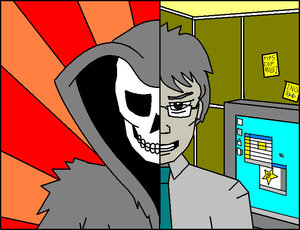 Introduction
Applications
Optimality Conditions
Primal Dual in LP
Algorithms
Finding an Upper Bound on OPT
min 9x1 + 2x2 + 6x3
s.t.
4x1-x2+2x3 ≥ 22
x1+x2+x3≥ 10
x1,x2,x3 ≥0

How can one find an upper bound on OPT?
Any feasible solution to this problem is an upper bound!
Look at (5,2,3) As an example.

4*5 – 2 + 2*3 = 24 ≥ 22
5+2+3 = 10 ≥ 10

Therefore, 9*5+2*2+6*3 = 67, is an upper bound to OPT
Introduction
Applications
Optimality Conditions
Primal Dual in LP
Algorithms
Finding a Lower Bound on OPT
min 9x1 + 2x2 + 6x3
s.t.
4x1-x2+2x3 ≥ 22
x1+x2+x3≥ 10
x1,x2,x3 ≥0

How can one find a lower bound on OPT?
We can “play” with the constraints.

1) 9x1+2x2+6x3 ≥ 4x1 – x2 + 2x3 ≥ 22
2) 9x1+2x2+6x3 ≥ 1*(4x1-x2+2x3) + 3*( x1+x2+x3) = 7x1+2x2+5x3 ≥ 22 + 30 = 52

An optimal solution to our problem is (1,0,9) with the value = 63
Introduction
Applications
Optimality Conditions
Primal Dual in LP
Algorithms
Finding a Lower Bound on OPT - Generalization
min 9x1 + 2x2 + 6x3
s.t.
4x1-x2+2x3 ≥ 22 (y1)
x1+x2+x3≥ 10 (y2)
x1,x2,x3 ≥0

For which y=(y1,y2) we can say that 9x1+2x2+6x3 ≥ y1(4x1-x2+2x3)+y2(x1+x2+x3)≥10y1+22y2?
9x1 + 2x2 + 6x3 ≥ y1(4x1-x2+2x3) + y2(x1+x2+x3)  = (4y1+y2)x1 + (-y1+y2)x2 + (2y1+y2)x3

Any y s.t.
4y1+y2 ≤  9
-y1+y2 ≤ 2
2y1+y2 ≤ 6
y1,y2≥0

And of course that we want the greatest lower bound, so we want max 10y1 + 22y2
Introduction
Applications
Optimality Conditions
Primal Dual in LP
Algorithms
The Dual Problem
So while searching for a good lower bound, we created a new LP problem. 
We will call to the original problem – The Primal, and to the new one – The Dual.
The Primal:

min 9x1 + 2x2 + 6x3
s.t.
4x1-x2+2x3 ≥ 22 
x1+x2+x3≥ 10 
x1,x2,x3 ≥0
The Dual:

max 22y1 + 10y2
s.t. 
4y1 +y2 ≤ 9 
-y1 + y2 ≤ 2
2y1 + y2 ≤ 6
y1,y2 ≥ 0
min cTx
s.t.
Ax ≥ b
x ≥ 0
max bTy
s.t.
ATy ≤ c
y ≥ 0
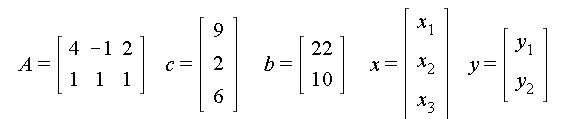 The dual of the dual is the primal
Introduction
Applications
Optimality Conditions
Primal Dual in LP
Algorithms
Weak Duality - Theorem
y is feasible for the dual.
x is feasible for the primal.
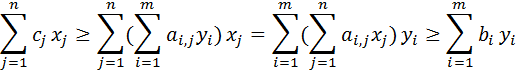 min cTx
s.t.
Ax ≥ b
x ≥ 0
max bTy
s.t.
ATy ≤ c
y ≥ 0
Introduction
Applications
Optimality Conditions
Primal Dual in LP
Algorithms
Weak Duality - Corollaries
Introduction
Applications
Optimality Conditions
Primal Dual in LP
Algorithms
Strong Duality - Theorem
Introduction
Applications
Optimality Conditions
Primal Dual in LP
Algorithms
Complementary Slackness - Theorem
Theorem (Complementary Slackness): Let x and y be feasible for (P) and (D) respectively, then
x is optimal to primal and y is optimal to dual if and only if the conditions of complementary slackness hold:

Primal complementary slackness conditions

For each j, j = 1,...,n we have xj = 0 or 

Dual complementary slackness conditions

For each i, i= 1,...,m we have yi = 0 or
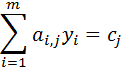 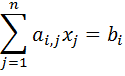 Introduction
Applications
Optimality Conditions
Primal Dual in LP
Algorithms
Complementary Slackness - Proof
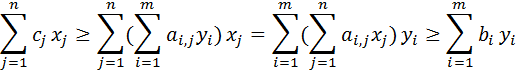 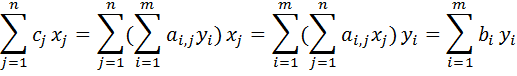 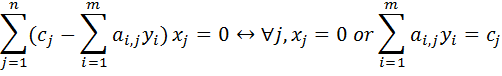 min cTx
s.t.
Ax ≥ b
x ≥ 0
max bTy
s.t.
ATy ≤ c
y ≥ 0
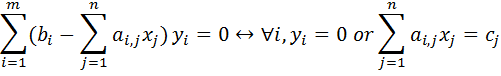 Introduction
Applications
Optimality Conditions
Primal Dual in LP
Algorithms
MCF – Linear Programming
Introduction
Applications
Optimality Conditions
Primal Dual in LP
Algorithms
MCF – Linear Programming
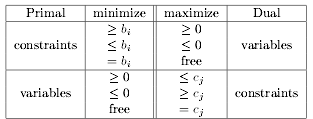 primal
min cTx
s.t.
Ax ≥ b
x ≥ 0
dual
max bTy
s.t.
ATy ≤ c
y ≥ 0
Introduction
Applications
Optimality Conditions
Primal Dual in LP
Algorithms
MCF – Linear Programming
Introduction
Applications
Optimality Conditions
Primal Dual in LP
Algorithms
MCF – Linear Programming
Introduction
Applications
Optimality Conditions
Primal Dual in LP
Algorithms
MCF – Linear Programming
Introduction
Applications
Optimality Conditions
Primal Dual in LP
Algorithms
MCF – Linear Programming
Introduction
Applications
Optimality Conditions
Primal Dual in LP
Algorithms
MCF – Linear Programming
Introduction
Applications
Optimality Conditions
Primal Dual in LP
Algorithms
MCF – Linear Programming
Introduction
Applications
Optimality Conditions
Primal Dual in LP
Algorithms
MCF – Linear Programming
Introduction
Applications
Optimality Conditions
Primal Dual in LP
Algorithms
MCF – Linear Programming
Introduction
Applications
Optimality Conditions
Primal Dual in LP
Algorithms
MCF – Linear Programming
Proof: Weak Duality Theorem.
Introduction
Applications
Optimality Conditions
Primal Dual in LP
Algorithms
MCF – Linear Programming
Introduction
Applications
Optimality Conditions
Primal Dual in LP
Algorithms
MCF – Linear Programming
Proof: Strong Duality Theorem.
Introduction
Applications
Optimality Conditions
Primal Dual in LP
Algorithms
MCF – Linear Programming
Introduction
Applications
Optimality Conditions
Primal Dual in LP
Algorithms
MCF – Linear Programming
Proof: Complementary Slackness Theorem.
Introduction
Applications
Optimality Conditions
Primal Dual in LP
Algorithms
MCF – Linear Programming
Proof: Complementary Slackness Theorem.
Introduction
Applications
Optimality Conditions
Primal Dual in LP
Algorithms
MCF – Linear Programming
Proof: Complementary Slackness Theorem.
Introduction
Applications
Optimality Conditions
Primal Dual in LP
Algorithms
Computing Optimal Node Potentials from Optimal Solution
Introduction
Applications
Optimality Conditions
Primal Dual in LP
Algorithms
Computing Optimal Node Potentials from Optimal Solution
Introduction
Applications
Optimality Conditions
Primal Dual in LP
Algorithms
Computing Optimal Flow from Optimal Node Potentials
Given the optimal node potentials, how can one find the optimal flow?
Introduction
Applications
Optimality Conditions
Primal Dual in LP
Algorithms
Computing Optimal Node Potentials from Optimal Solution
Introduction
Applications
Optimality Conditions
Primal Dual in LP
Algorithms
Cycle Canceling Algorithm
Introduction
Applications
Optimality Conditions
Primal Dual in LP
Algorithms
Cycle Canceling Algorithm
Theorem: If all arc capacities and supplies/demands of nodes are integer, then the minimum flow problem always has an integer minimum cost flow.
Introduction
Applications
Optimality Conditions
Primal Dual in LP
Algorithms
Cycle Canceling Algorithm
Introduction
Applications
Optimality Conditions
Primal Dual in LP
Algorithms
THANK YOU